Preschool Professional
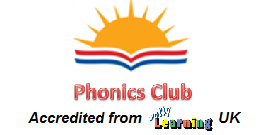 Module 1
Instructor-Sidra Rauf
Area- STEM/STEAM Education
LESSON 3: STEAM LESSON OUTCOMES AND 					ASSESSMENTS PART 2
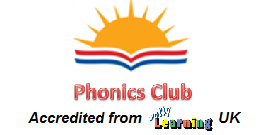 Course Content
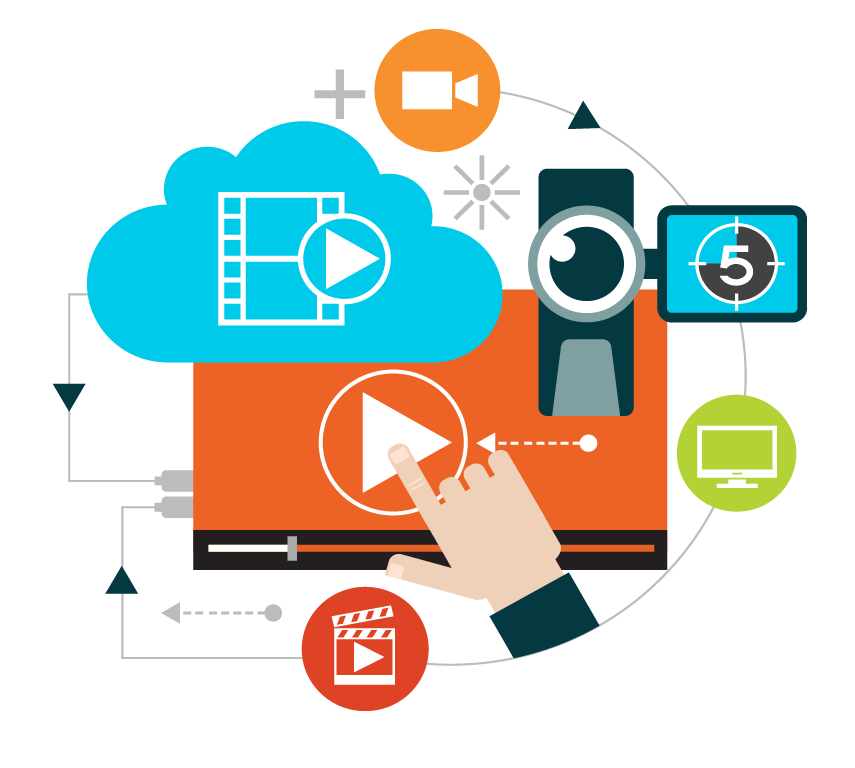 STEAM and authentic assessment
Creating a Plan for Authentic Assessment
Students Participating in Assessment
Questions about content knowledge.
TEAMWORK & COLABORATION QUESTIONS.
Questions about technology and communication.
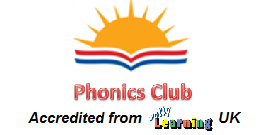 Course Objective
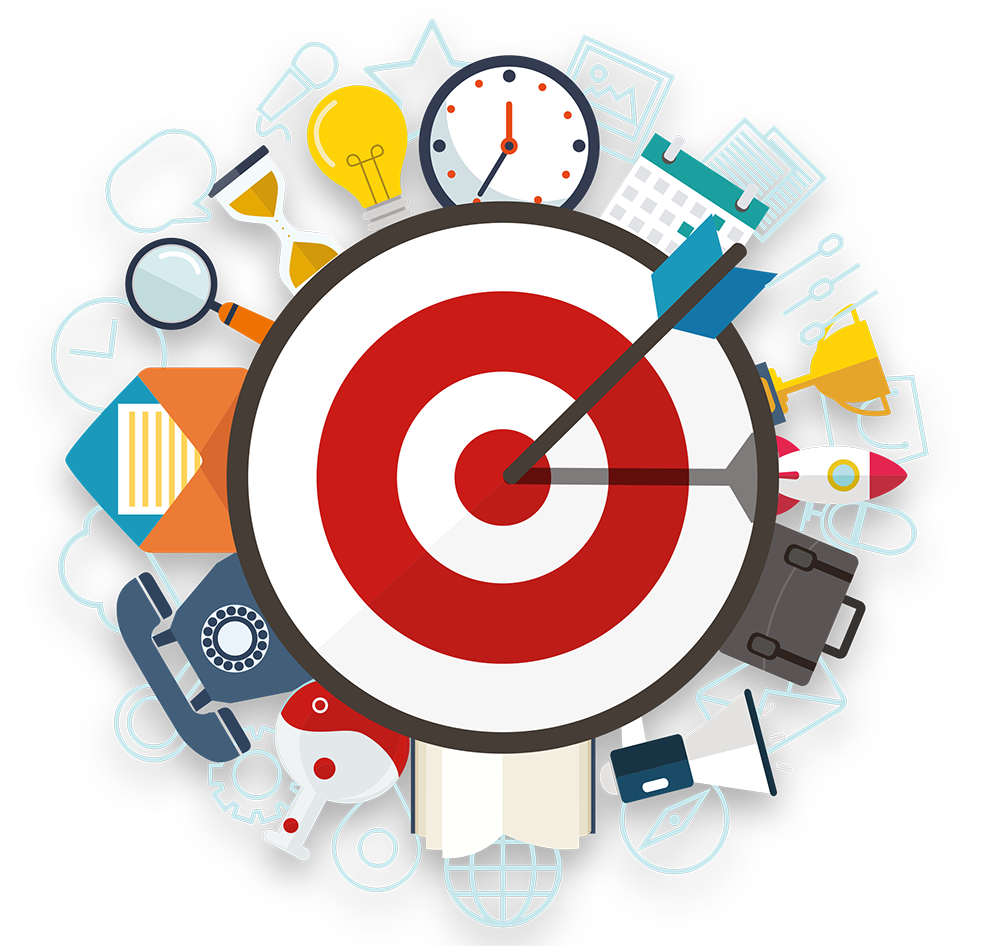 This course will enable you to:
STEAM and authentic assessment
Creating a Plan for Authentic Assessment
Students Participating in Assessment
Questions about content knowledge.
TEAMWORK & COLABORATION QUESTIONS.
Questions about technology and communication.
Questions about technology and communication
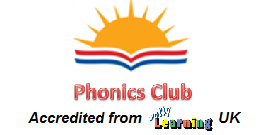 STEAM and Authentic Assessment
The success of this process of student learning discovery and reflection depends on authentic, well-designed assessment.
The term "authentic assessment" refers to evaluations that consider not only topic knowledge but also extra abilities including creativity, teamwork, problem-solving, and invention.
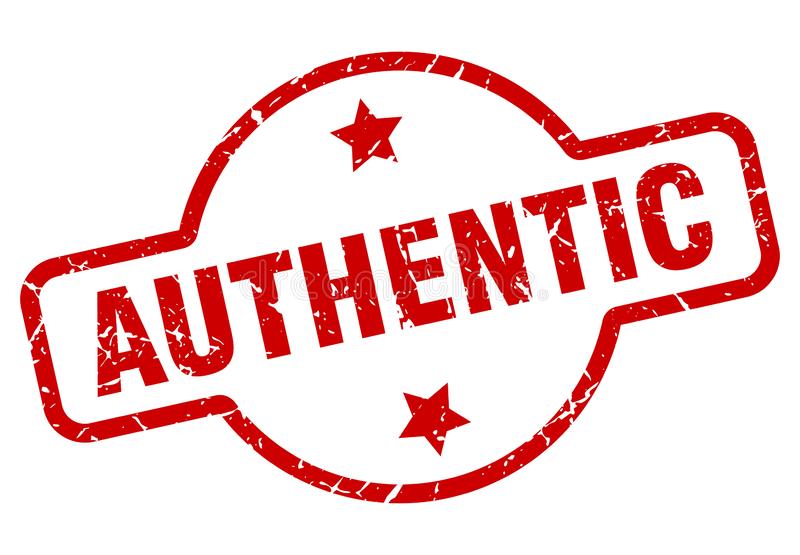 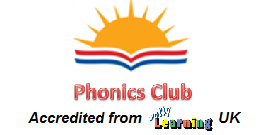 STEAM and Authentic Assessment
In order to develop higher-order thinking skills, kids need to be pushed to think creatively and critically in STEAM activities. 
These skills include questioning, analyzing, evaluating, and extrapolating their plans, findings, and ideas.
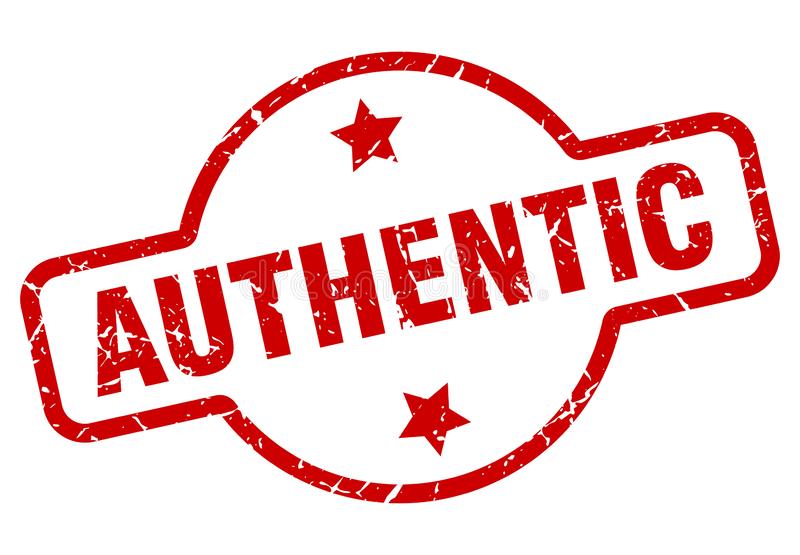 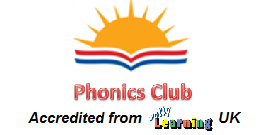 Creating a Plan for Authentic Assessment
The quantity and caliber of the research

Student materials such as their storyboard, preliminary writing, and project vision.

Communication-related participation, such as group work

Dialogues, resource and idea sharing, cooperation, and teamwork
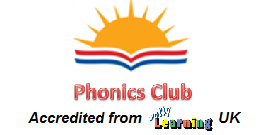 Let's examine each of the three basic types of evaluation utilized during the teaching and learning cycle:
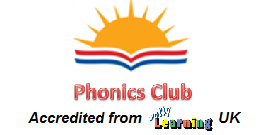 Students Participating in Assessment
Participating in project assessment with students increases motivation.
Enhances meta-cognition and encourages learning with a purpose. It's a fantastic idea all around.
When asked to evaluate their own performance, students develop the ability to identify their strengths and faults.
They were able to choose where to concentrate their efforts in order to get the best results.
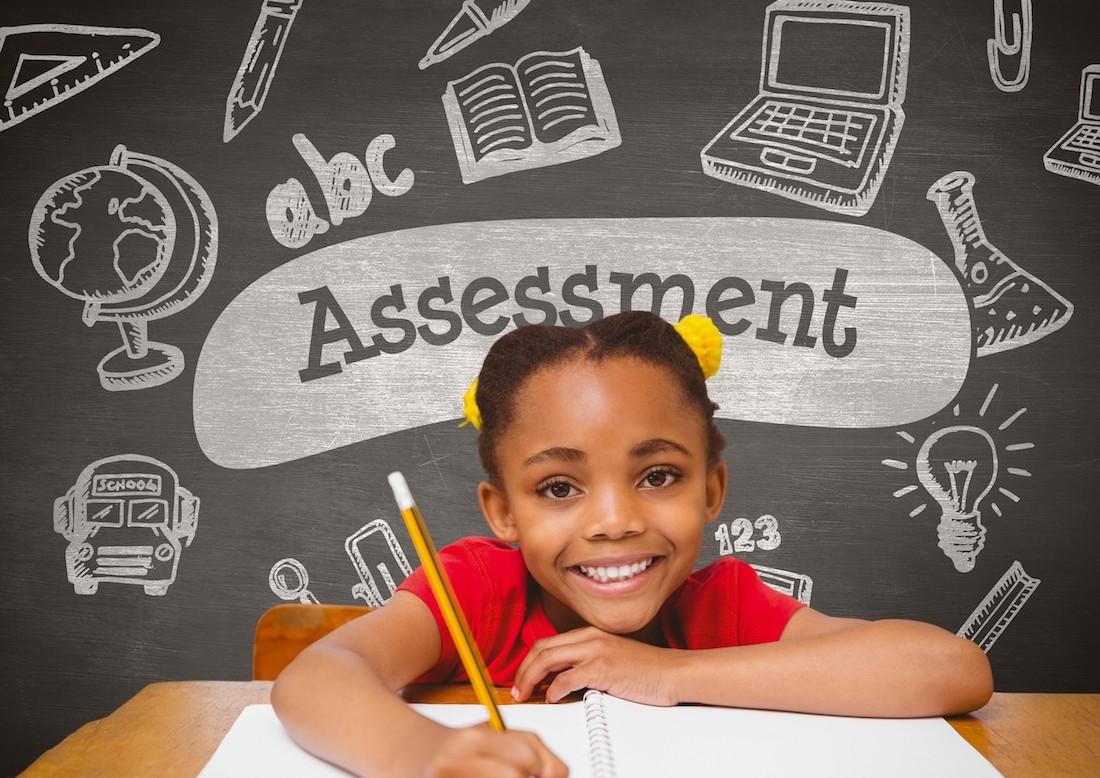 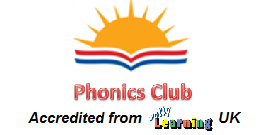 The following are some excellent illustrations of real evaluation questions for students:
Questions concerning subject matter expertise:
What did you find most fascinating about the project? 
Why?
How much fresh information did you pick up while working on this project?
More or less than you anticipated, did you learn?
What three lessons stood out as the most significant or fascinating to you?
What caught your eye?
What else about the subject would you like to know?
What you've learnt, how will you put it to use?
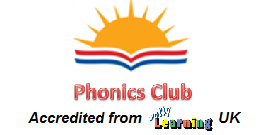 TEAMWORK & COLABORATION QUESTIONS.
How well did you and your team work together? 
how did you find out?
Would you act differently the next time?
How did your efforts and deeds help your team succeed?
What aspect of teamwork was the most challenging?
What made it the best?
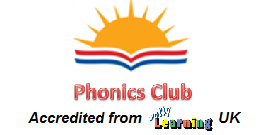 Questions about technology and communication.
How well did you and your team work together? 
how did you find out?
Would you act differently the next time?
How did your efforts and deeds help your team succeed?
What aspect of teamwork was the most challenging?
What made it the best?
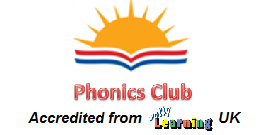 The reflective process includes questions like these, and it's important for students to back up their statements with evidence. This evidence can take the form of project journal entries, drafts and prototypes, finished products, peer comments, and other proof of learning.
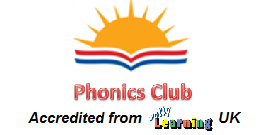 Thank You